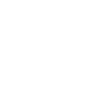 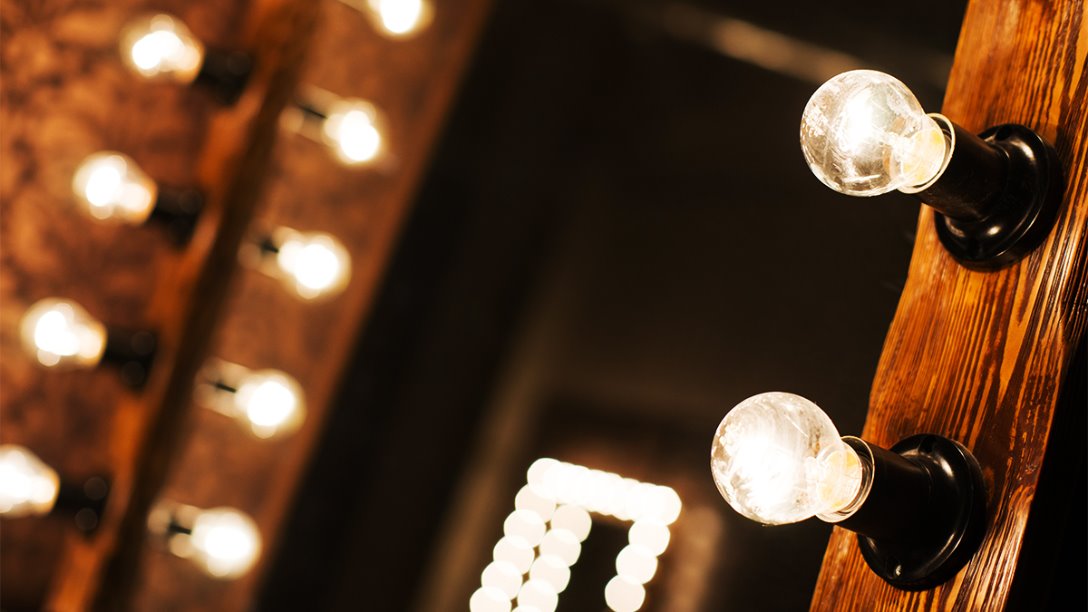 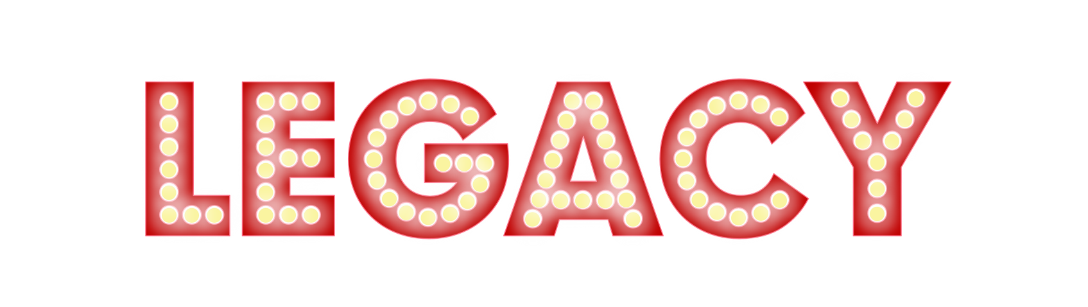 Primary Soloist Lyric Book

Castle on a Cloud
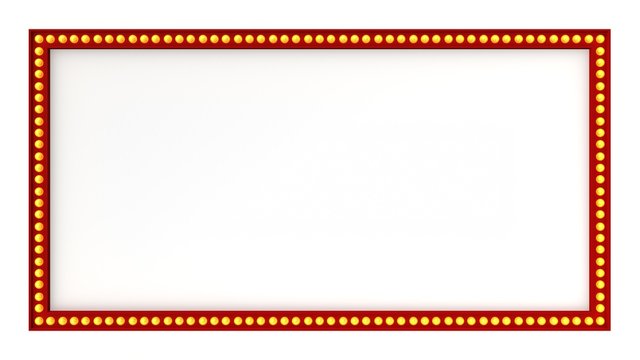 Soloist A 
There is a castle on a cloud  
I like to go there in my sleep  
Aren't any floors for me to sweep  
Not in my castle on a cloud  
 
Soloist B 
There is a room that's full of toys  
There are a hundred boys and girls  
Nobody shouts or talks too loud  
Not in my castle on a cloud 
 
Soloist A 
There is a lady all in white  
Holds me and sings a lullaby  
She's nice to see, and she's soft to touch  
She says, "Cosette, I love you very much”  
 
Soloist B 
I know a place where no one's lost  
I know a place where no one cries  
 
Soloist A 
Crying at all is not allowed  
Not in my castle on a cloud
Soloist A
Oh help! I think I hear them now,  
and I'm nowhere near finished sweeping and  
scrubbing and polishing the floor.  
 
Soloist B 
Oh, it's her! It's Madame!  
  
MADAME THENARDIER [Perins Student]
Now look who's here  
The little madam herself!  
Pretending once again she's been `so awfully good,'  
Better not let me catch you slacking  
Better not catch my eye!  
Ten rotten francs your mother sends me  
What is that going to buy?  
Now take that pail  
My little `Mademoiselle’  
And go and draw some water from the well!  

We should never have taken you in in the first place  
How stupid the things that we do!  
Like mother like daughter, the scum of the street.  
Eponine, come my dear, Eponine, let me see you  
You look very well in that new little blue hat  
There's some little girls who know how to behave  
And they know what to wear  
And I'm saying thank heaven for that.
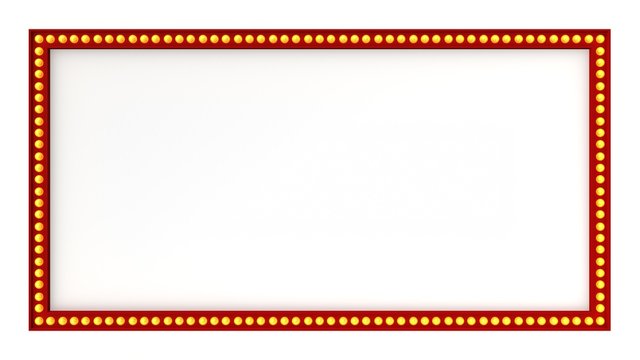 MADAME THENARDIER [Perins Student]
Still there Cosette?  
Your tears will do you no good!  
I told you fetch some water from the well in the wood!  
  
Soloist B 
Please do not send me out alone  
Not in the darkness on my own!  
  
MADAME THENARDIER [Perins Student]
Enough of that, or I'll forget to be nice!  
You heard me ask for something,  
And I never ask twice!
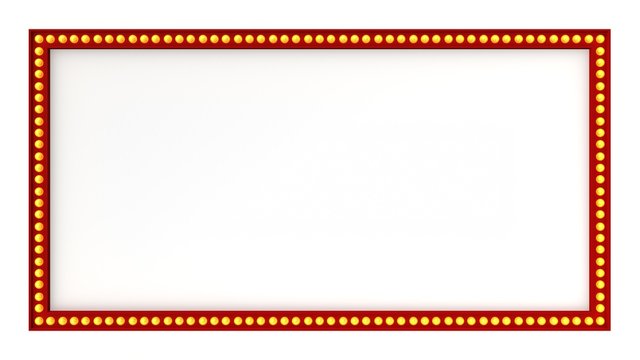